Программно-методическое обеспечение в соответствии с ФГОС ДОв МБДОУ «Полянский детский сад «Родничок» общеразвивающего вида»
Родник –это водный источник, текущий из глубины земли, ключ. Так сказано в толковом словаре Ожегова. А наш «Родничок» -источник всестороннего развития и  создания благоприятных условий для полноценного проживания ребенком дошкольного детства.
Коллектив МБДОУ «Полянский детский сад «Родничок» общеразвивающего вида» руководствуется  в своей работе «Основной общеобразовательной программой дошкольного образования», разработанной педагогическим коллективом на основе программы: «От рождения до школы» под редакцией Н.Е.Вераксы, Т.С.Комаровой, М.А.Васильевой. М., 2010г.
2 группы ДОУ работают по программе: «Развитие» Л.А.Венгера –программа направлена на развитие у детей умственных способностей.
1 группа ДОУ –по программе «Детский сад –дом радости» Н.М.Крыловой –направлена на содействие развитию и саморазвитию дошкольника как неповторимой индивидуальности.
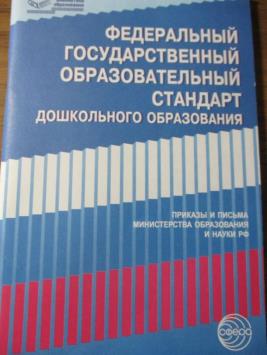 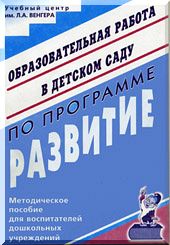 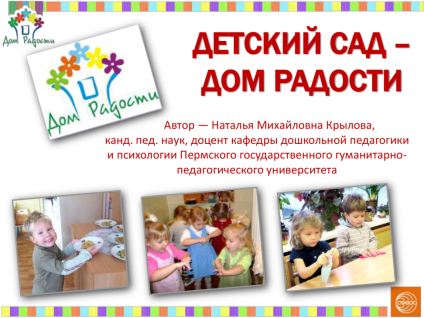 Физическое развитие
Физкультурные занятия в зале и на участке проводятся на основе  программы   «Здоровый дошкольник» .В основу положены методики Пензулаевой Л.И., Фроловой В.Г., Глазыриной А.Д.
Планирование физкультурно-оздоровительной работы в МДОУ «Родничок» 
строится следующим образом:
1-ые младшие и 2-ые младшие группы проводят ежедневно:
утренние гимнастики,
  2 физкультурных занятия в неделю в физкультурном зале.
 Средние, старшие, подготовительные группы посещают ежедневные физкультурные мероприятия:
       1. Утренние гимнастики, утренние пробежки на улице 2 раза в неделю.
       2. Физкультурные занятия в зале 1 раз в неделю.
       3. Физкультурные занятия на улице 1 раз в неделю.
       4. Прогулки-походы 1 раз в неделю.
Утренние пробежки не занимают много времени,
 проводятся в 8 часов утра в течение 15 минут.
 Одежда детей облегченная.
дети получают заряд бодрости на целый день.
Прогулки-походы проводятся 1 раз в неделю, начиная со старшей группы.
 Дети совершают прогулки в парк, на луг, посещают общественные здания: почту, школу, магазин, аптеку и др..
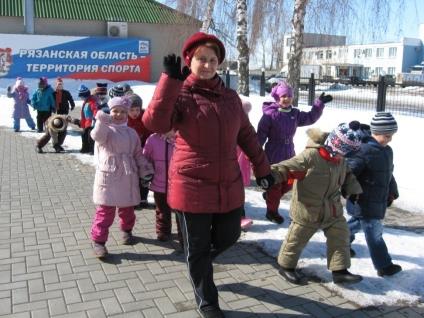 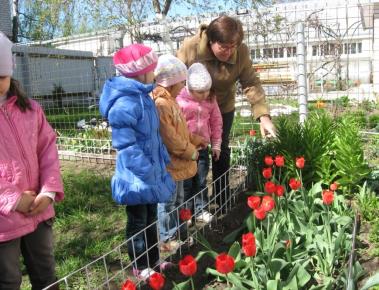 Спортивные праздники в зале и на участке
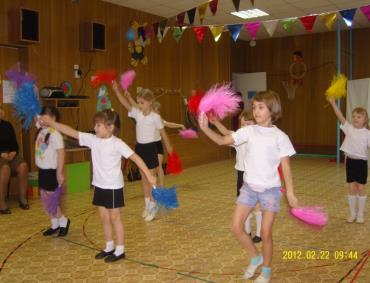 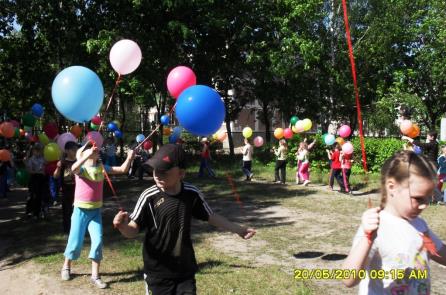 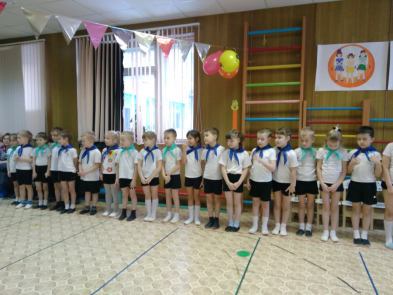 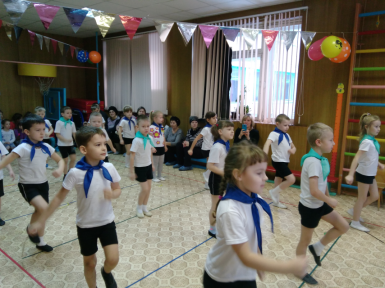 Летние олимпийские игры
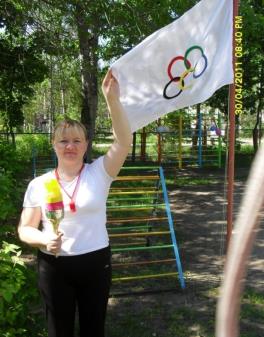 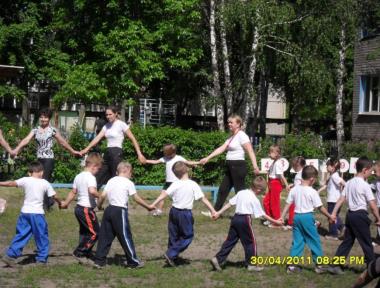 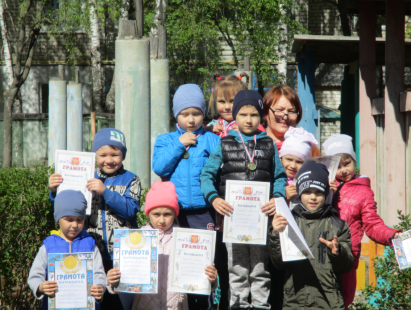 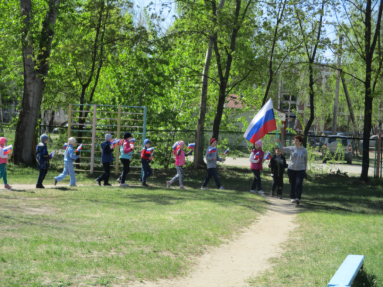 Познавательное развитиеФормирование элементарных математических представлений
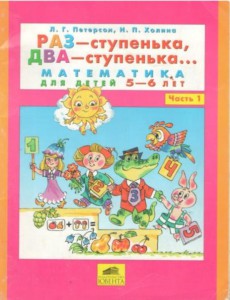 Формирование целостной картины мира:
Предметное и социальное окружение
Развитие познавательно-исследовательской деятельности и продуктивной (конструктивной) деятельности
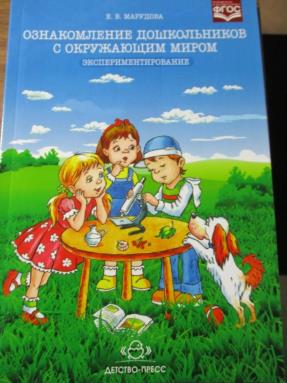 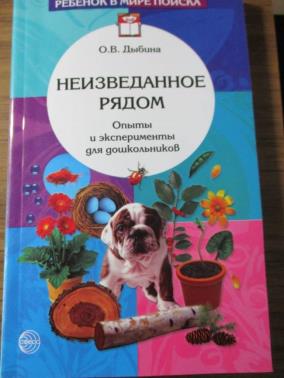 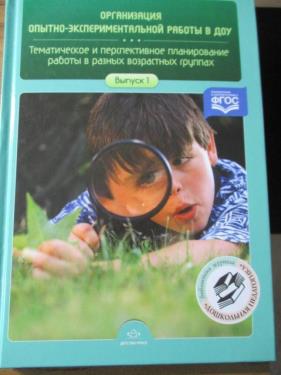 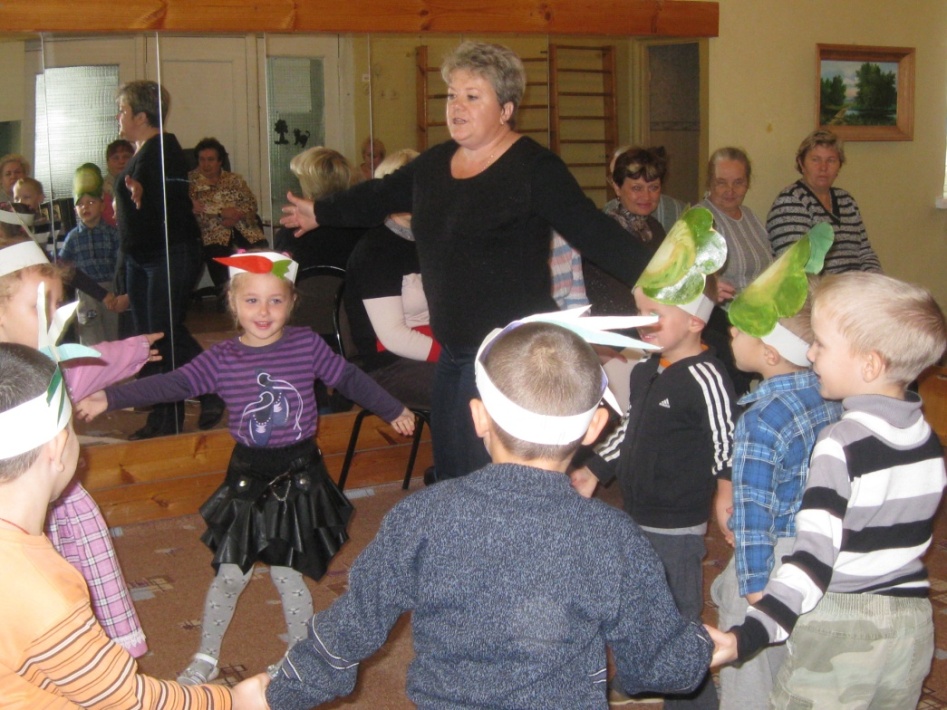 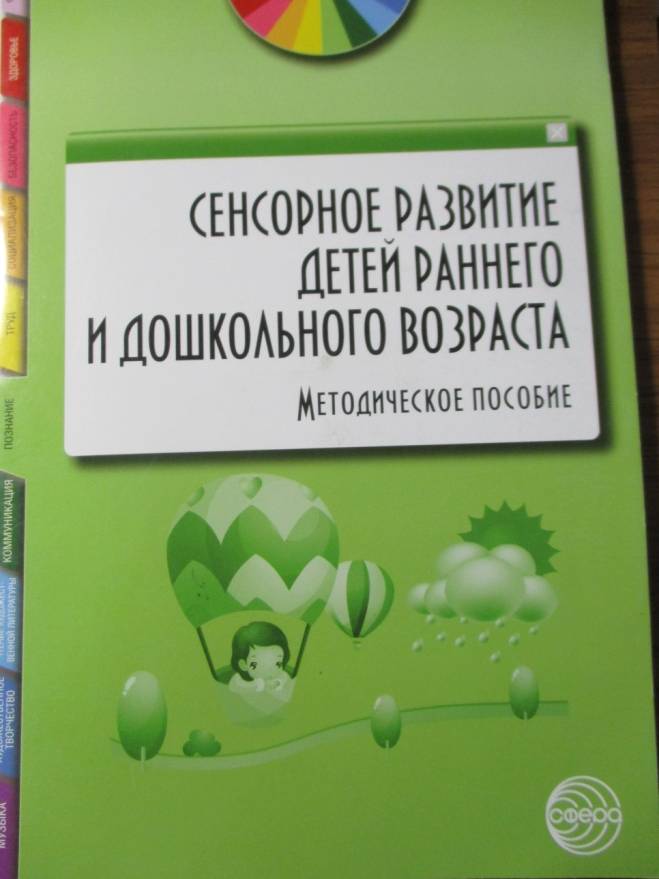 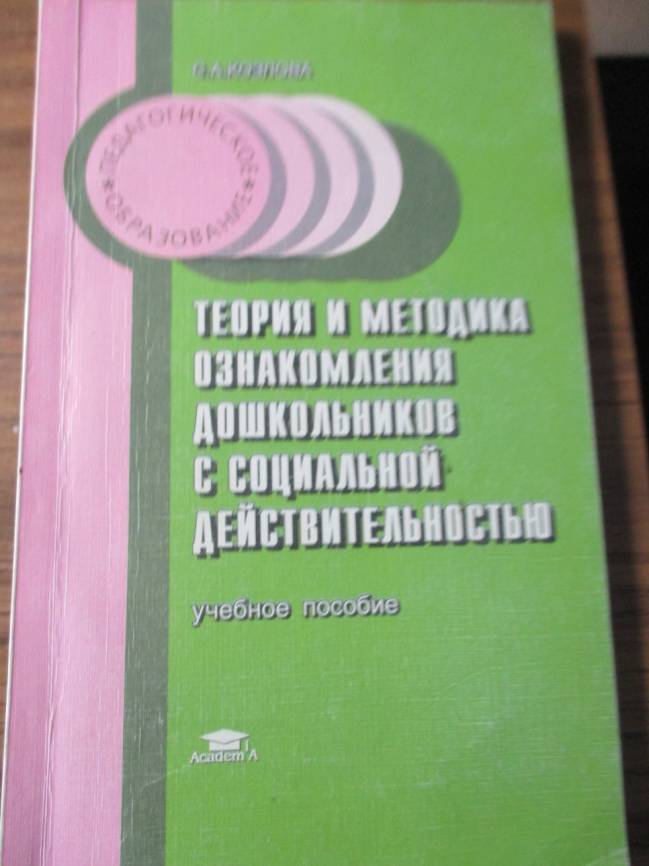 Ознакомление с природой, экология
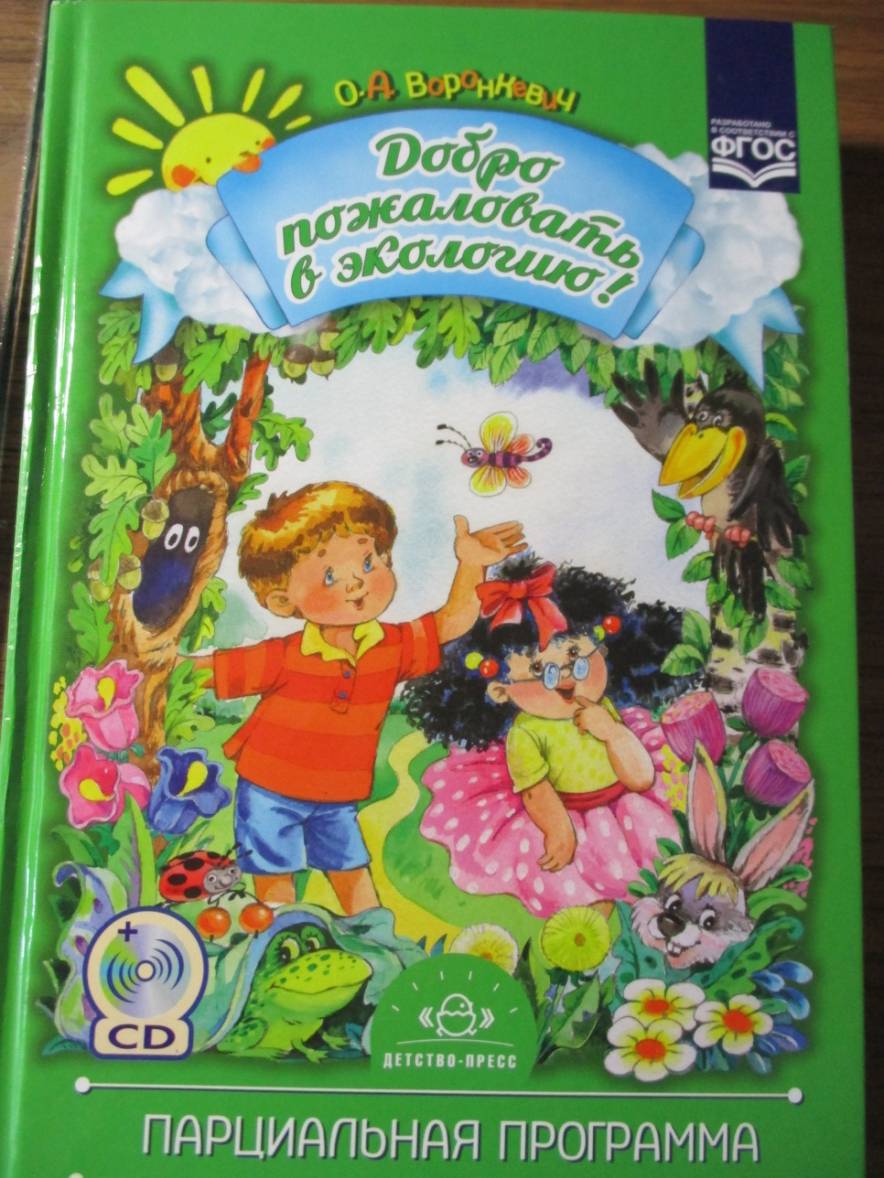 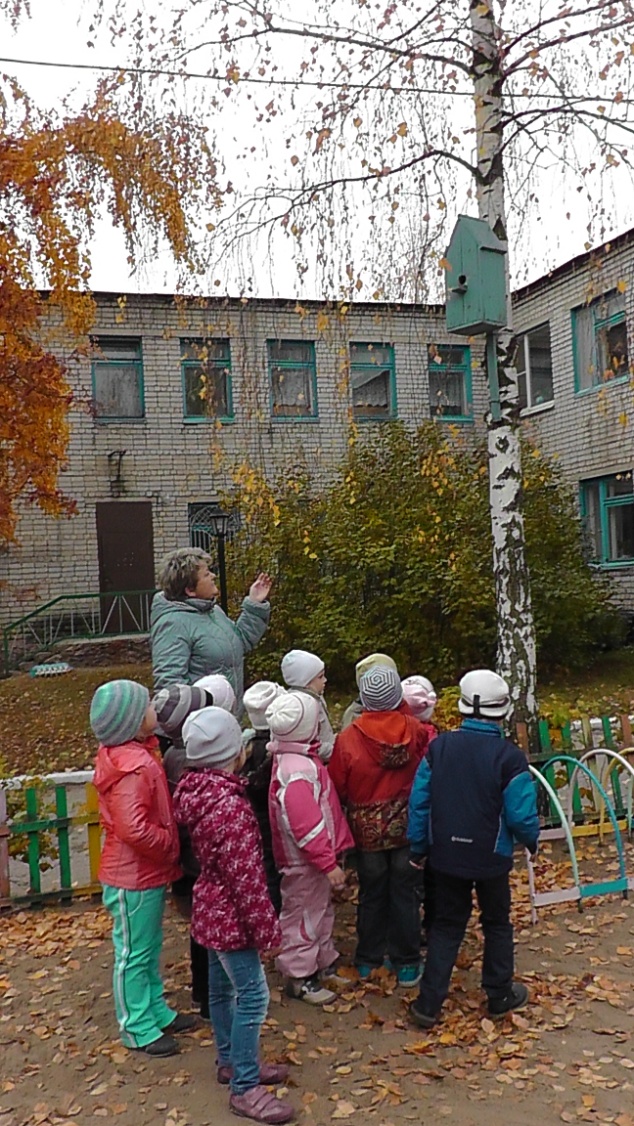 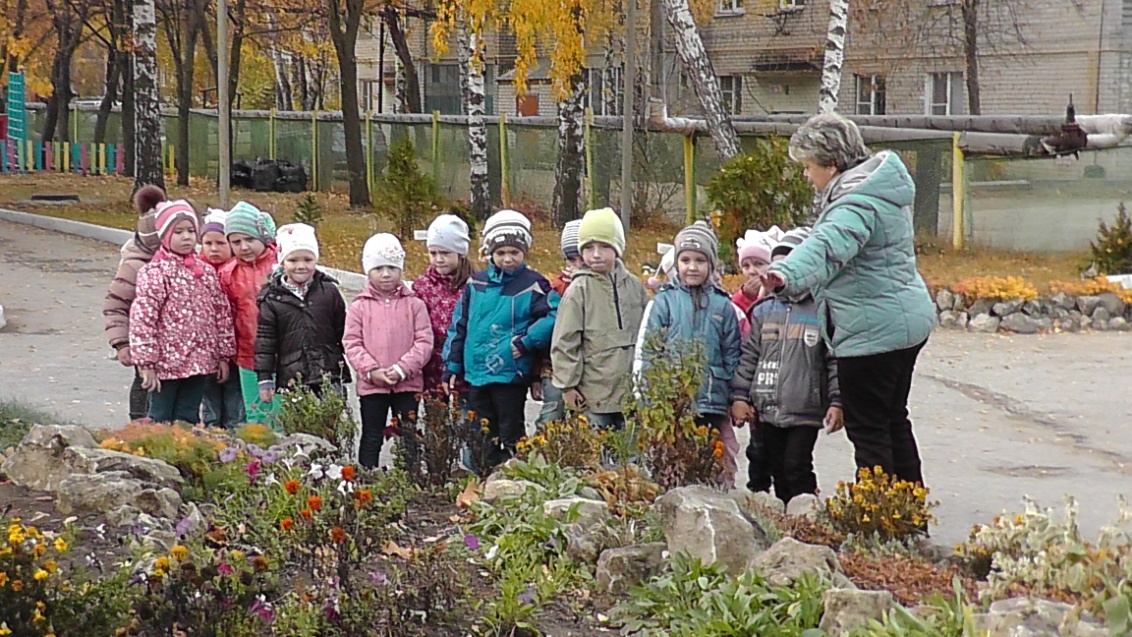 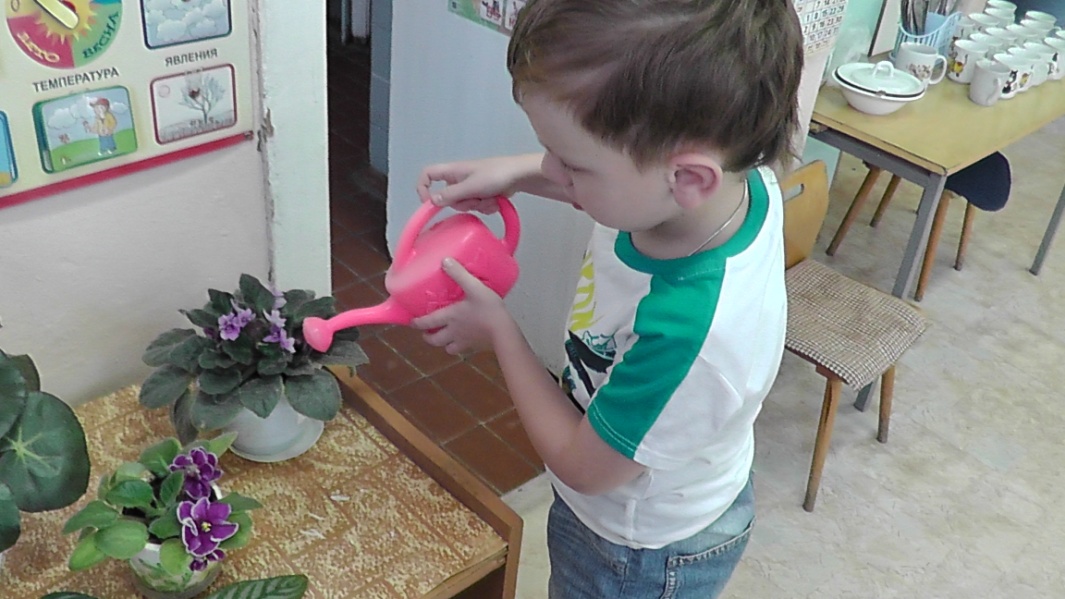 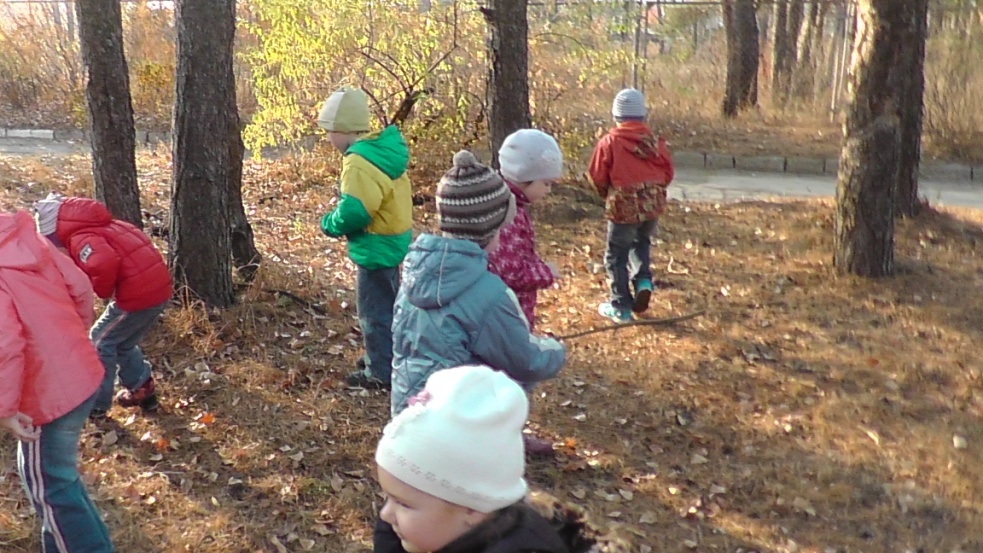 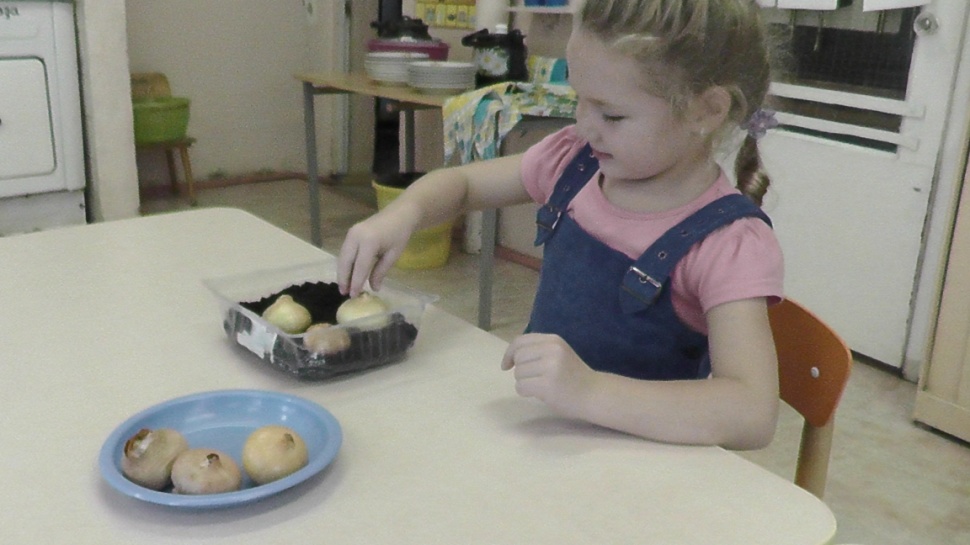 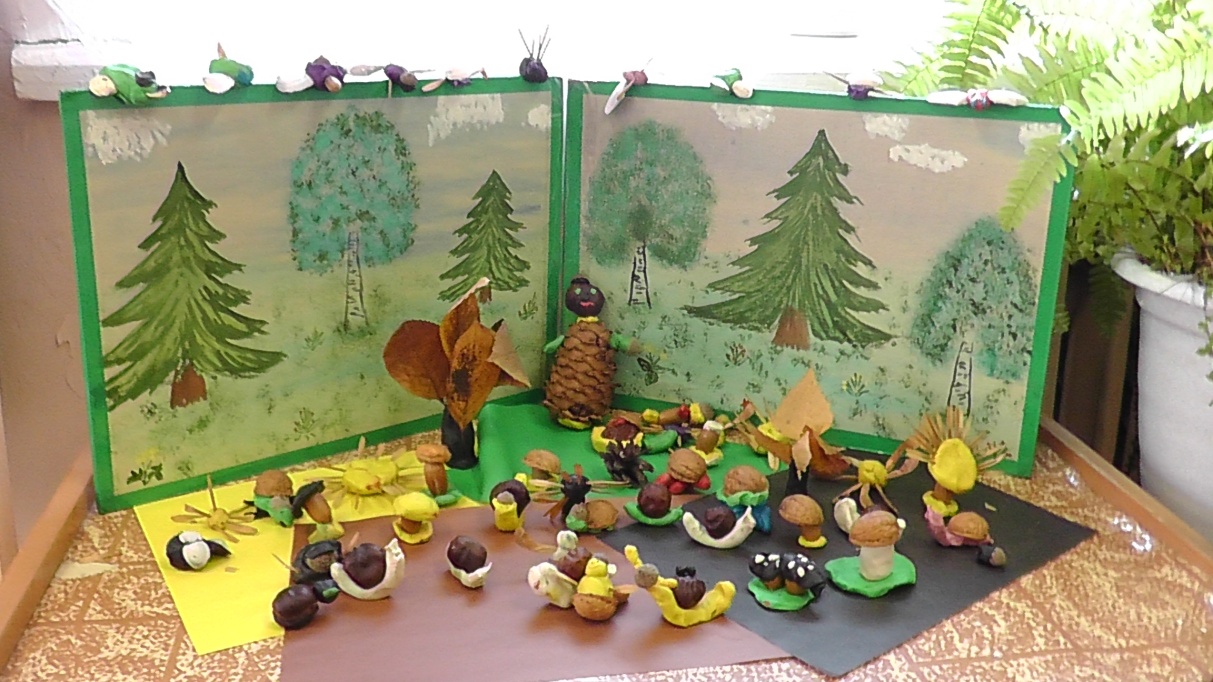 Речевое развитие
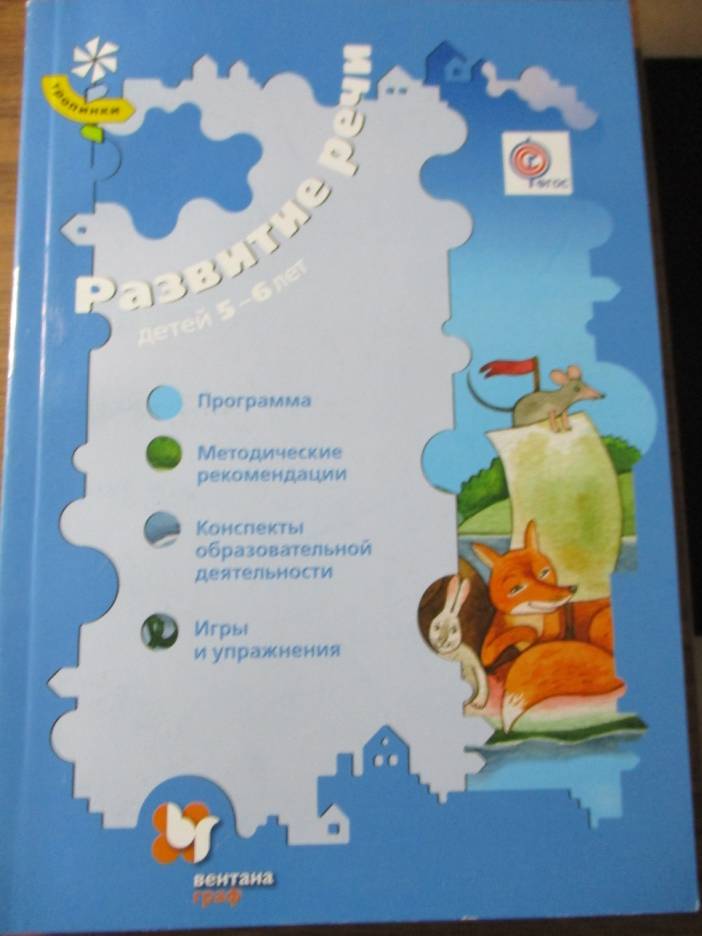 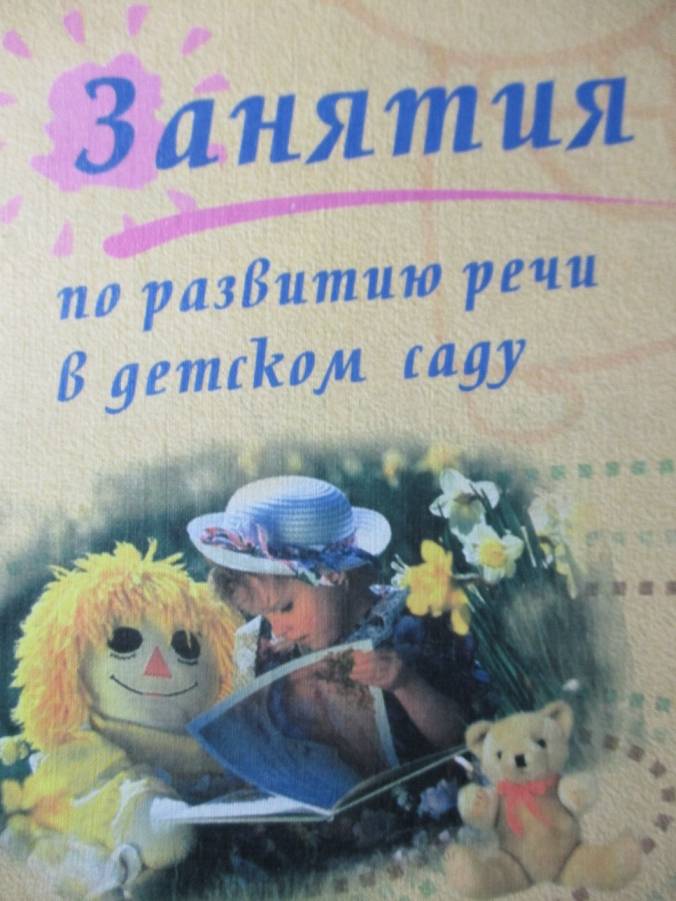 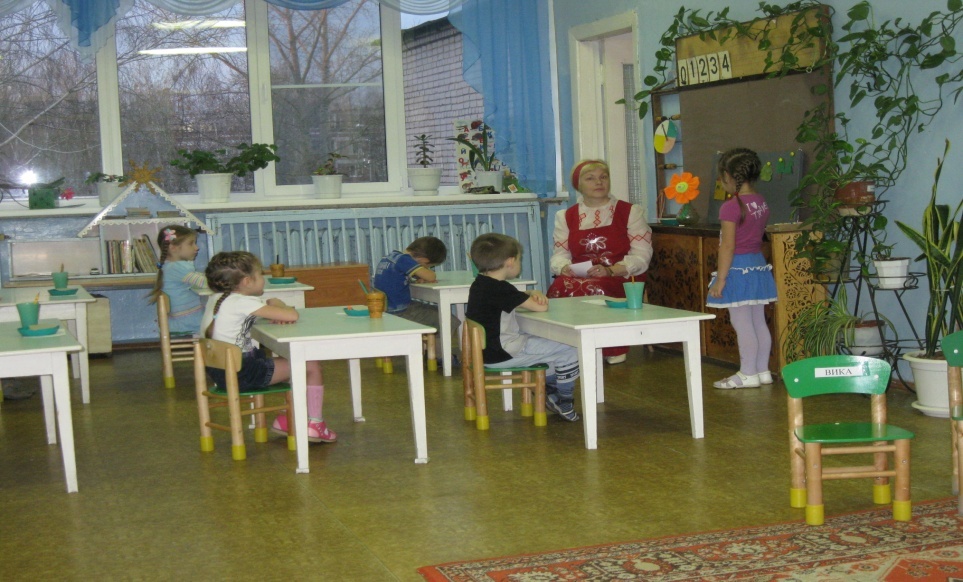 Социально-коммуникативное развитие
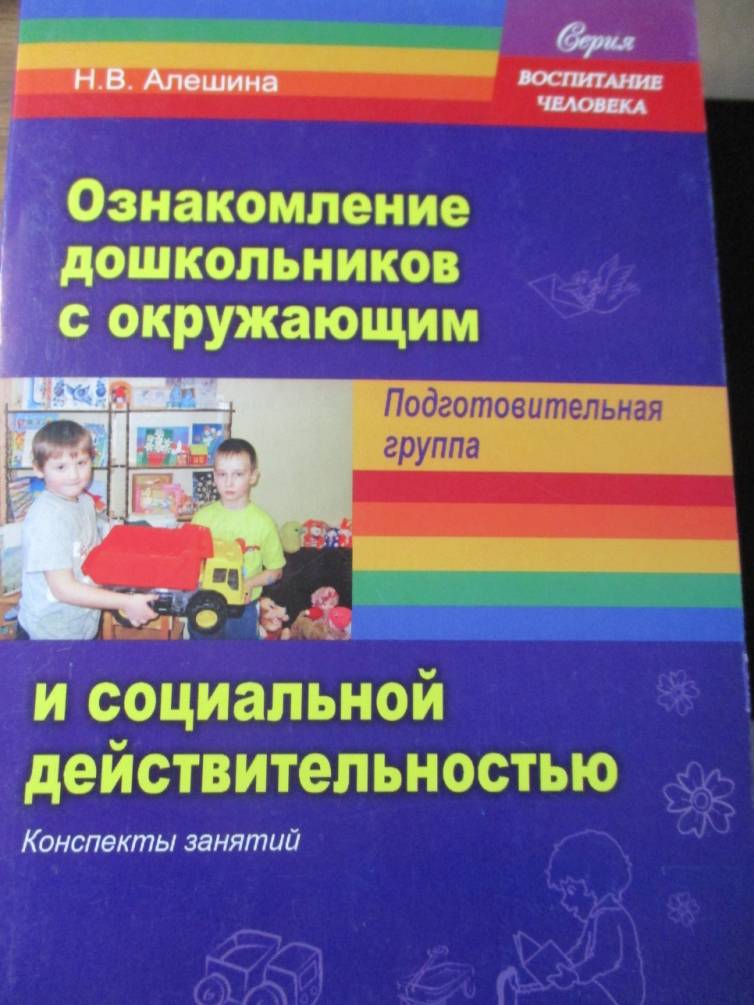 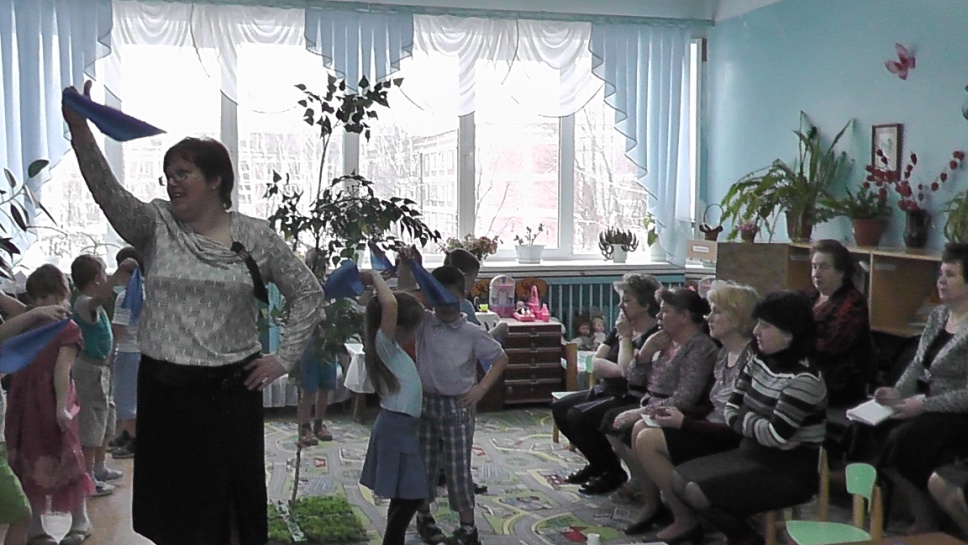 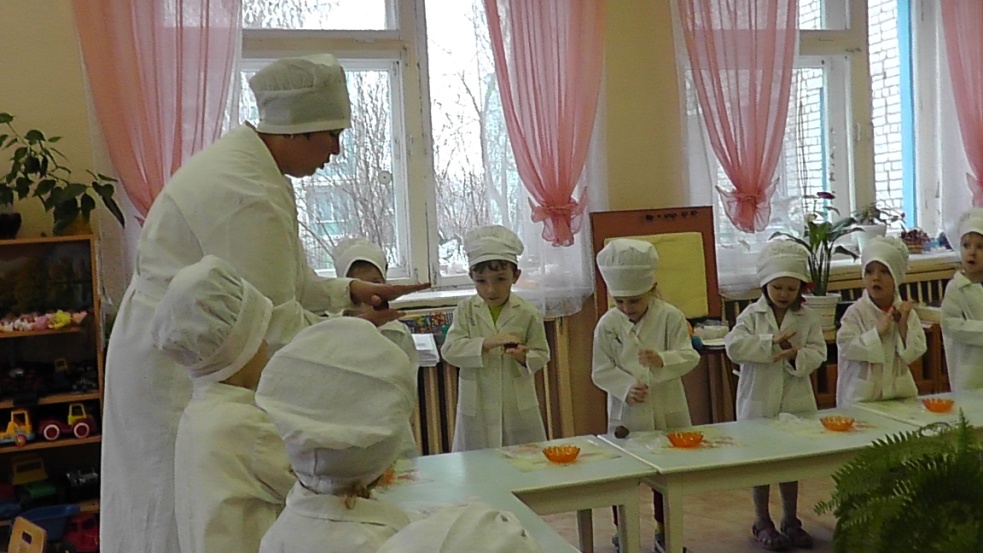 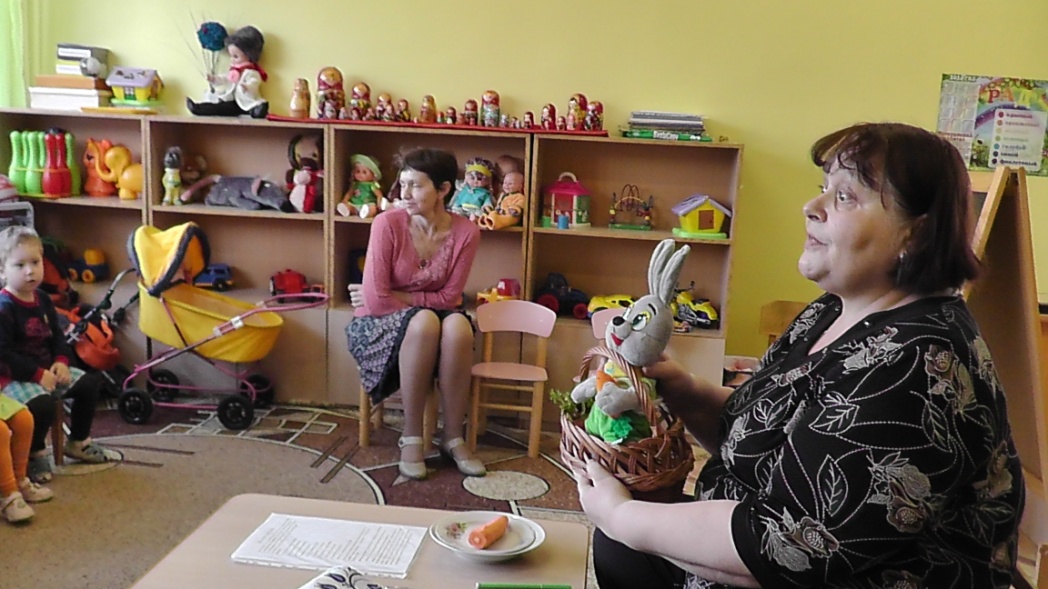 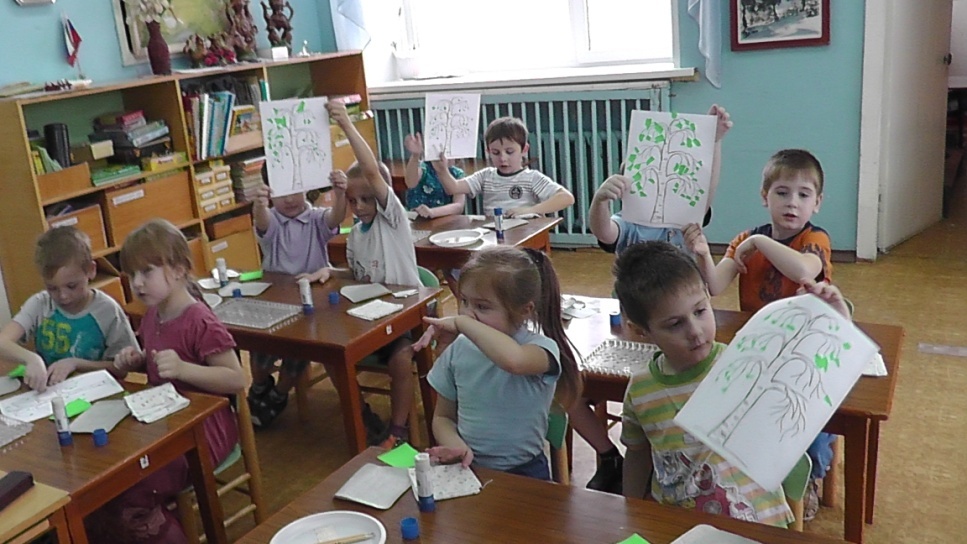 Художественно-эстетическое развитие (музыка).
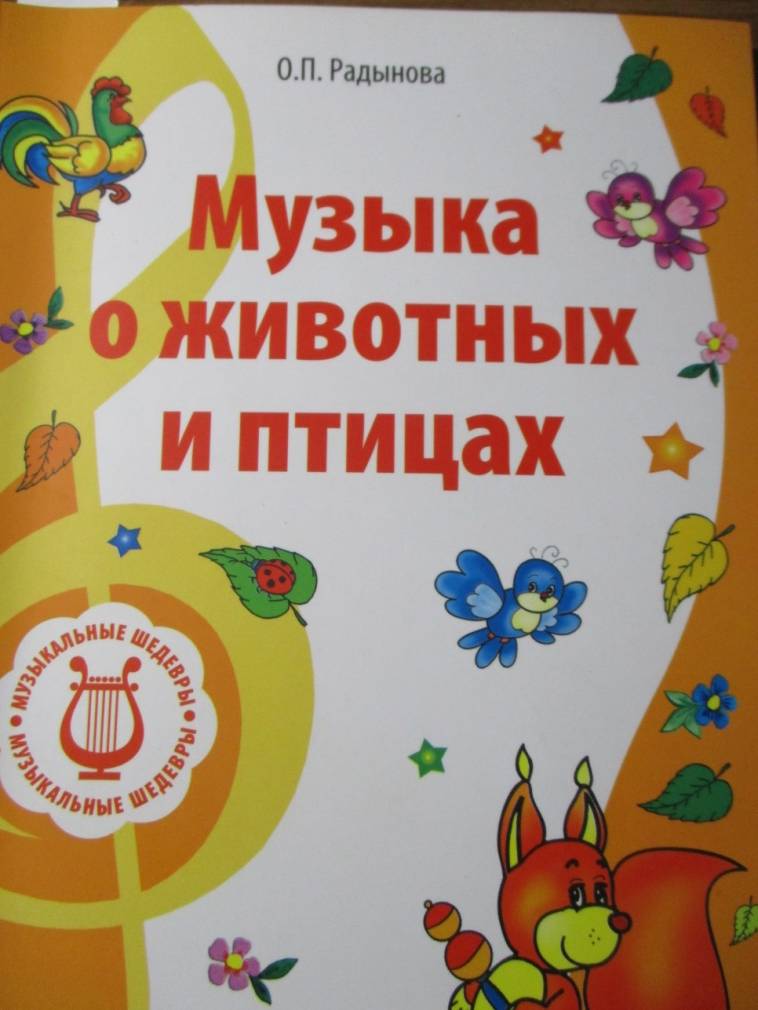 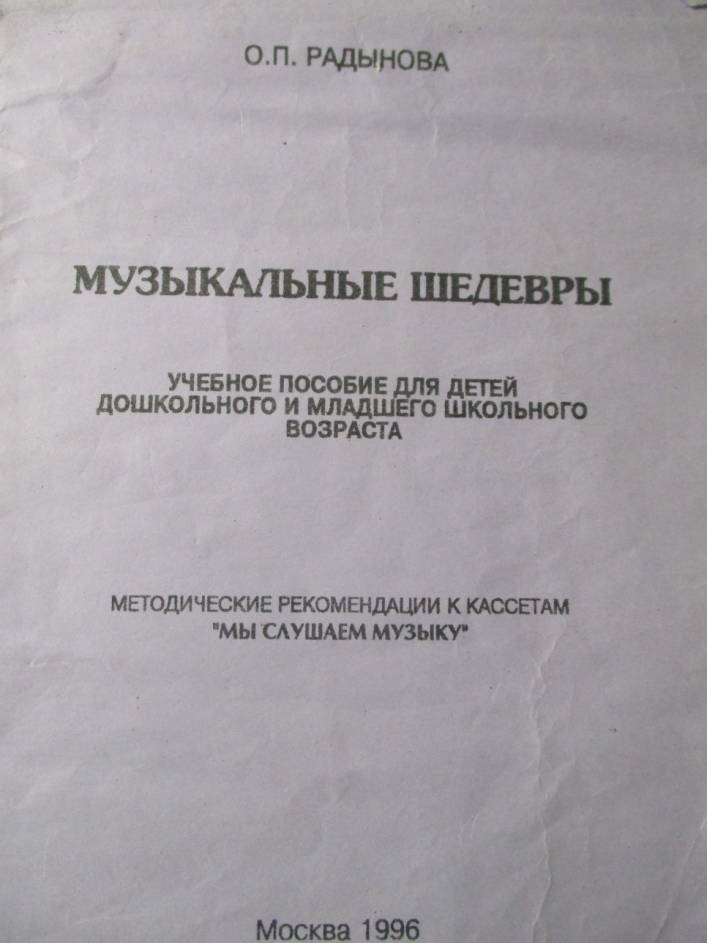 Работа с детьми по восприятию классической музыки в «Музыкальном салоне»
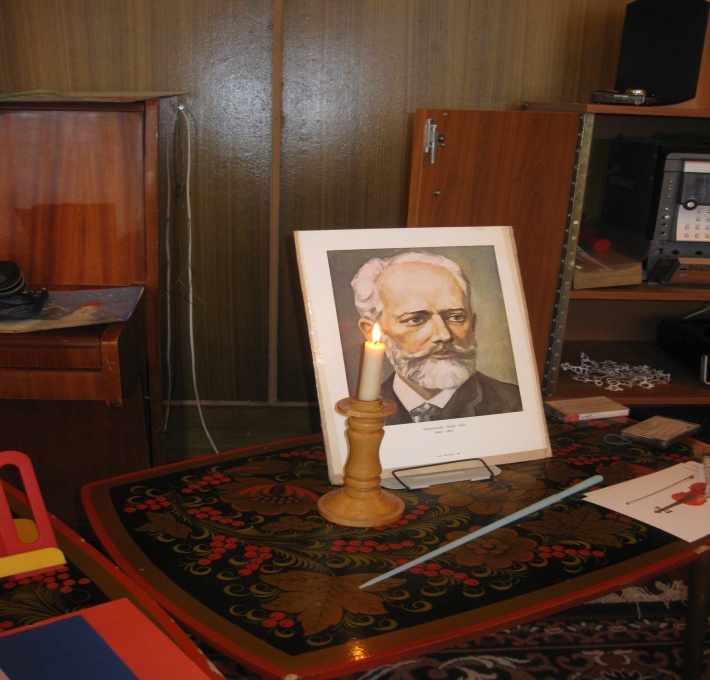 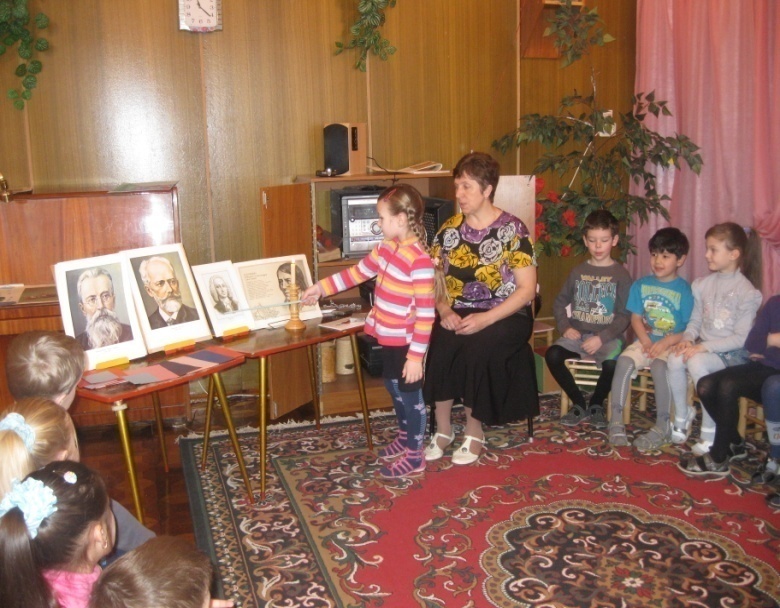 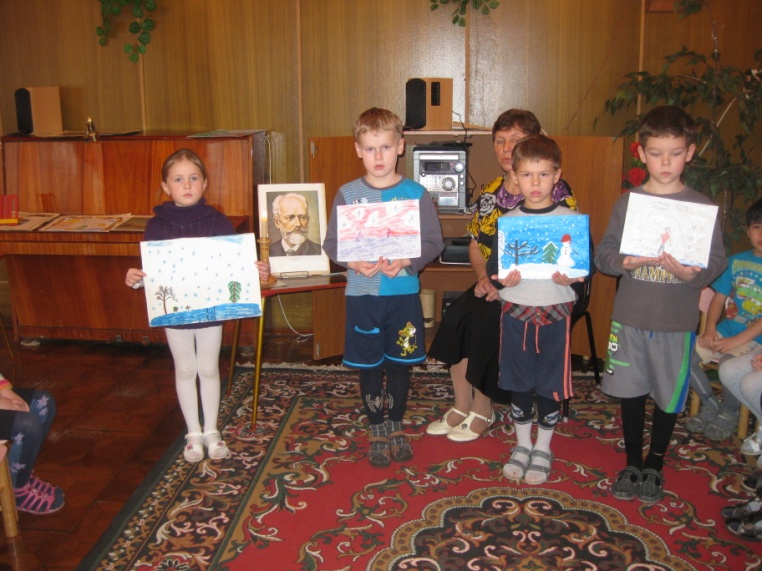 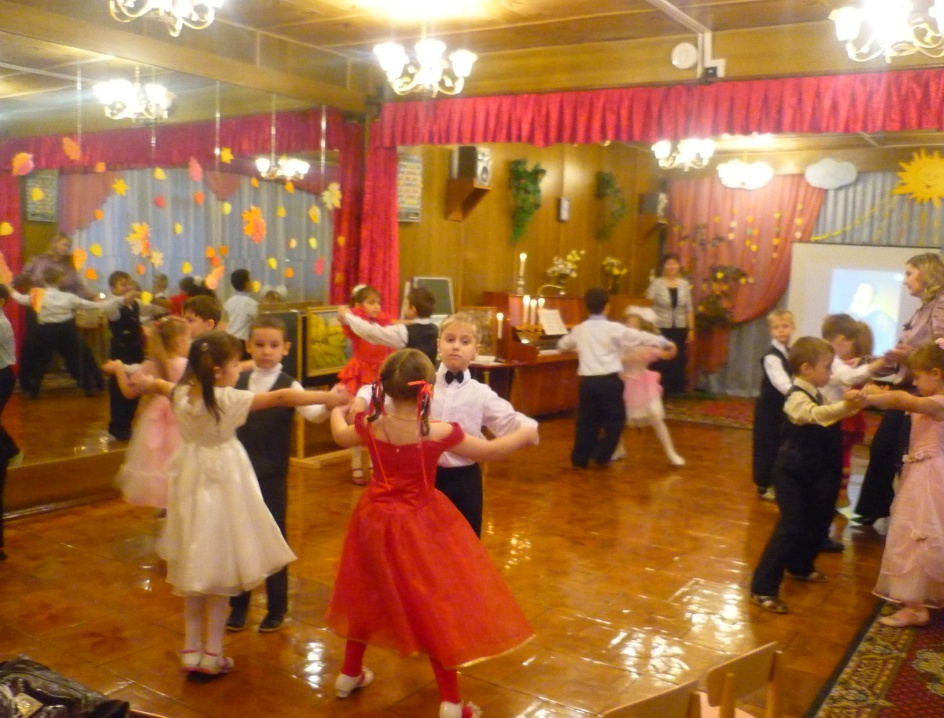 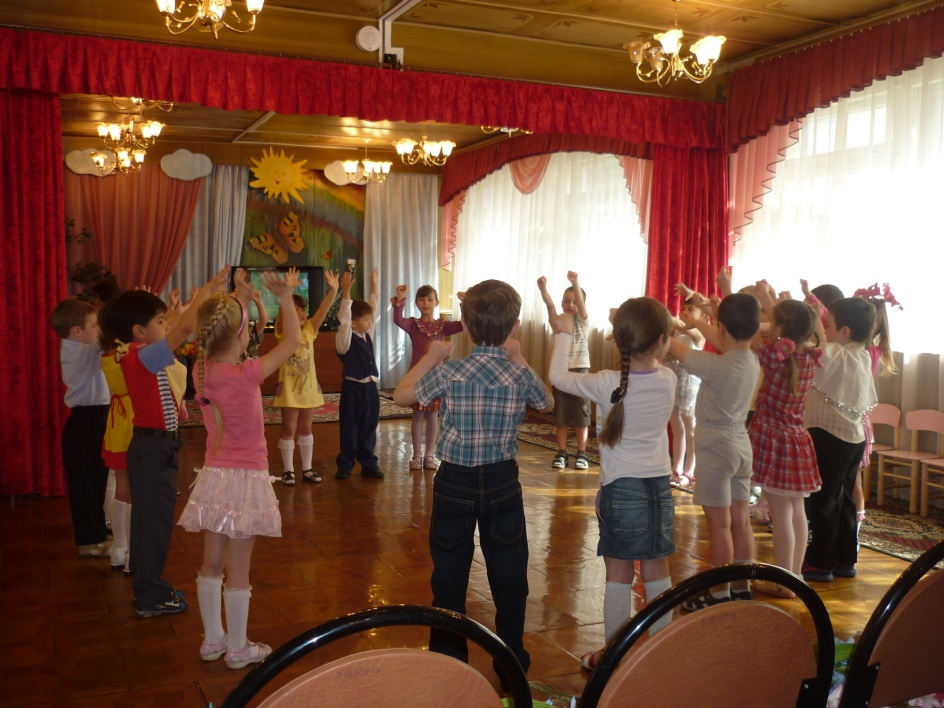 Праздники
Организованная  образовательная  музыкальная 
деятельность.
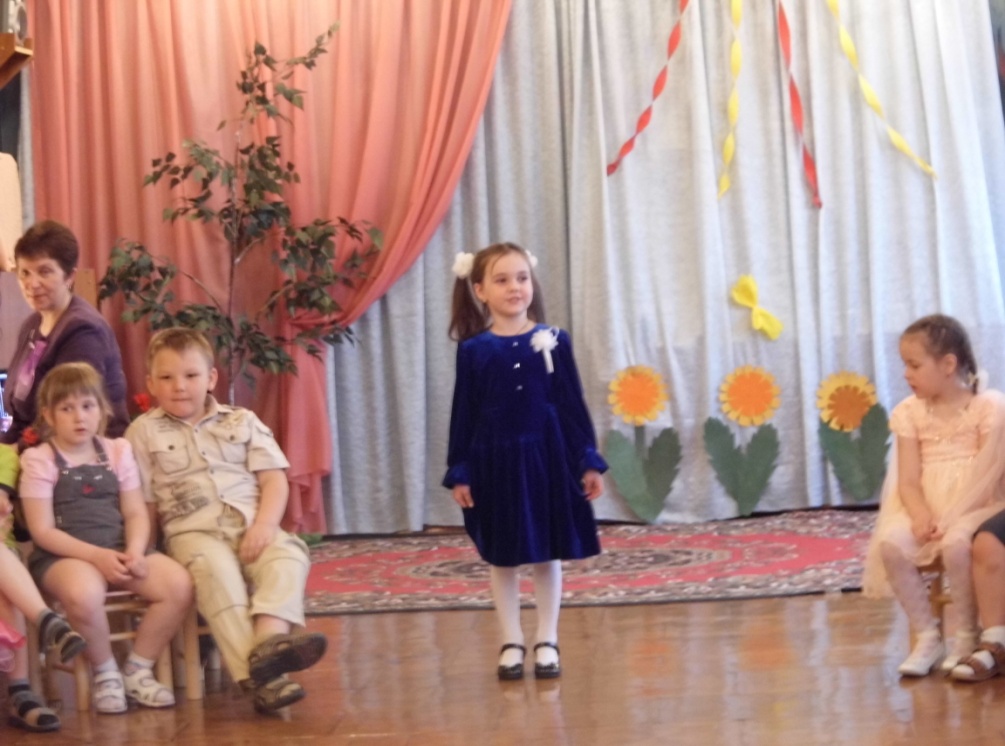 Развлечения
Индивидуальная работа с детьми.
Художественно-эстетическое развитие (музыка).
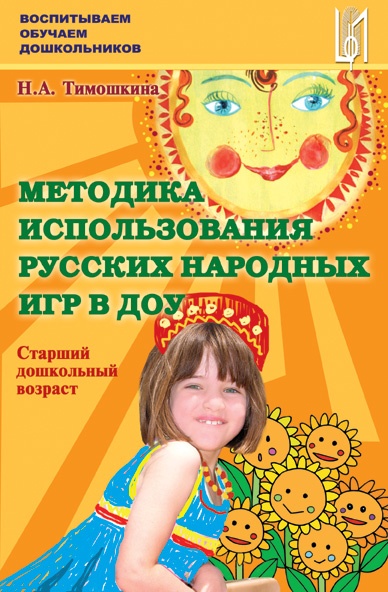 Художественно-эстетическое развитие (рисование, лепка)
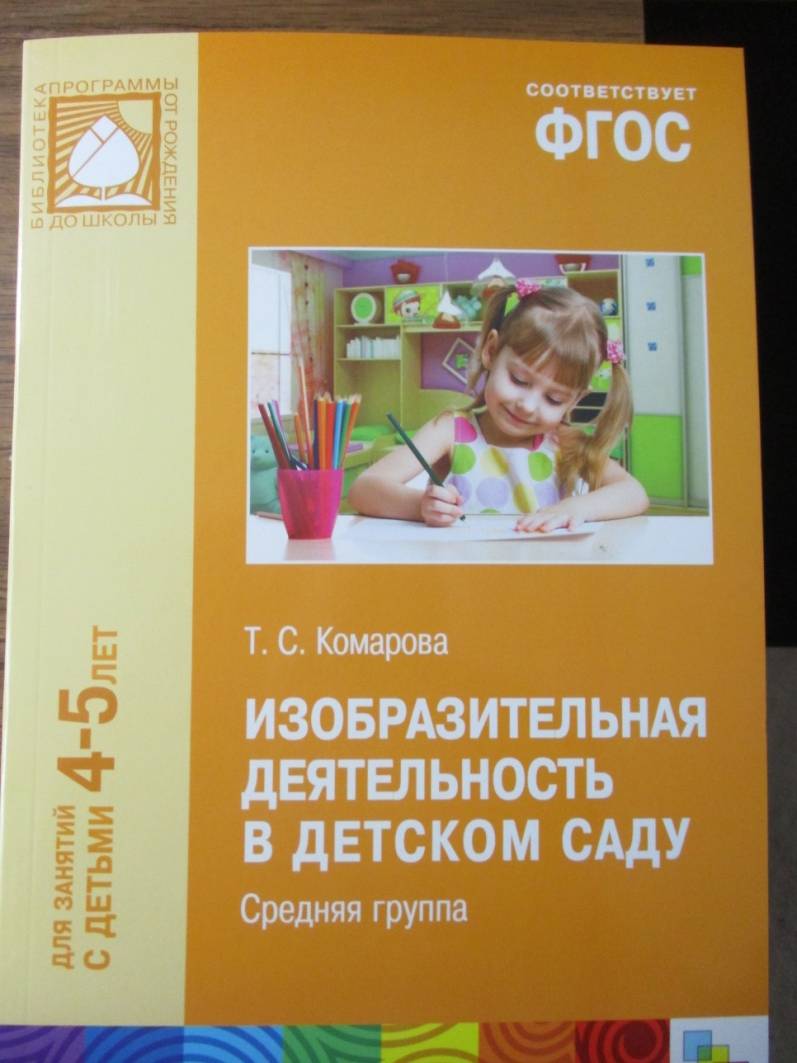 1 младшая группа
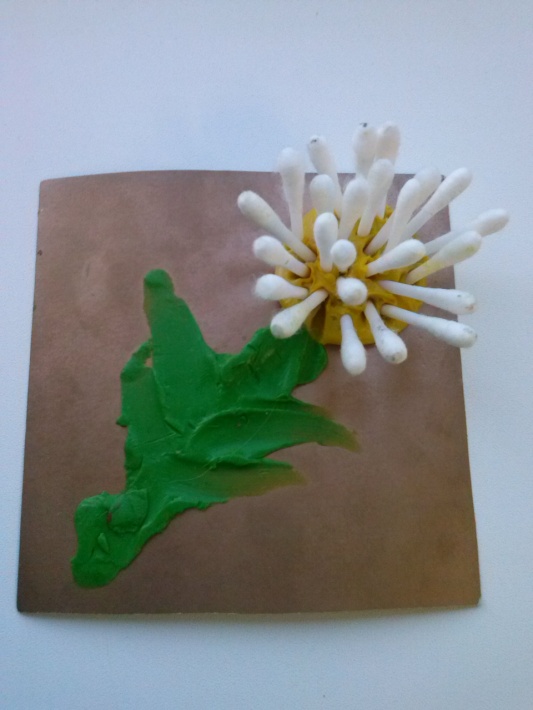 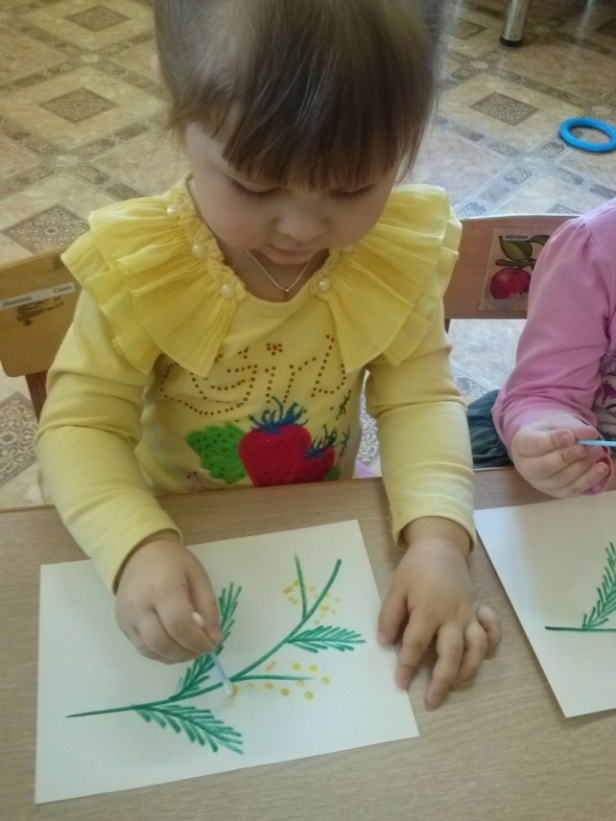 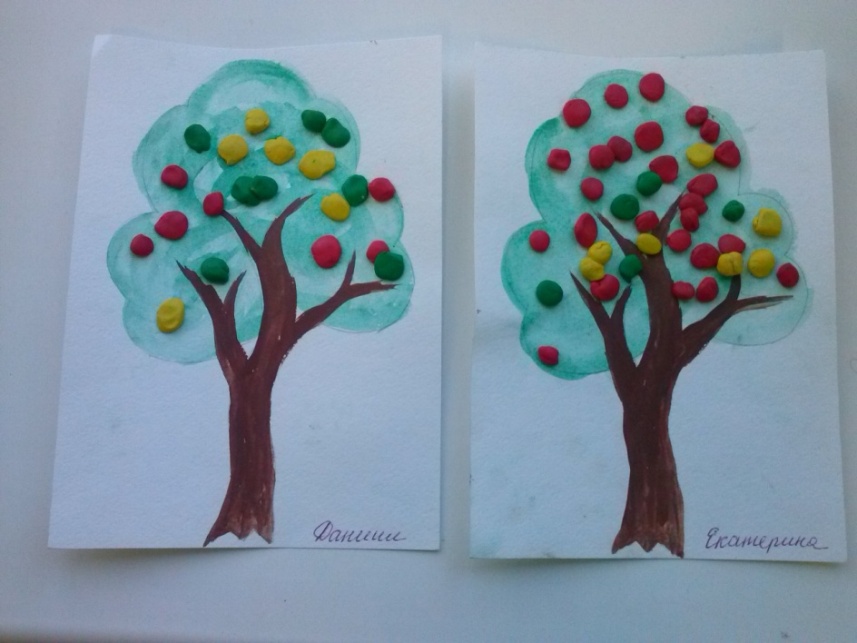 2 младшая группа
Средняя группа
Старшая группа
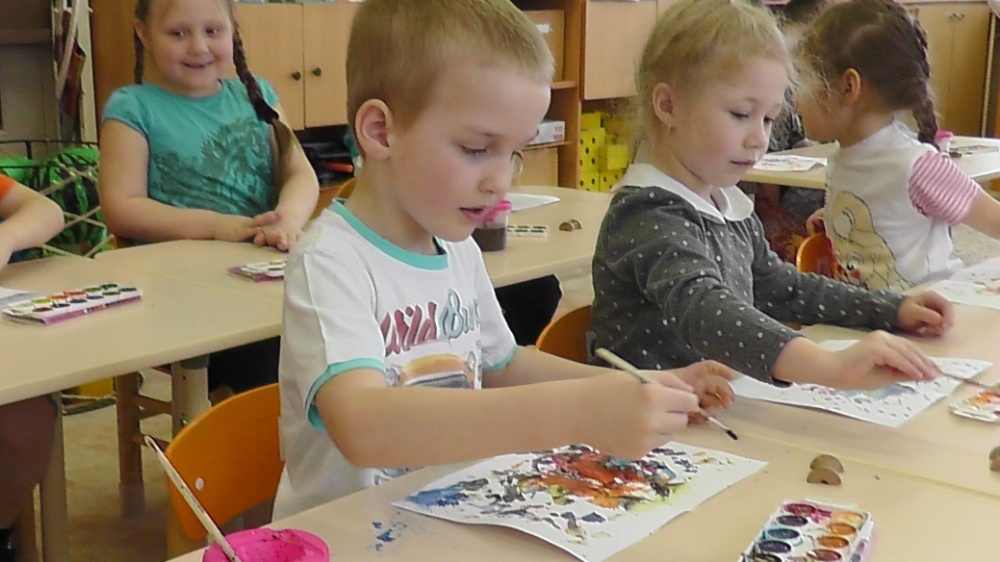 Подготовительная к школе группа
Коррекционная  работа по развитию речи учителя- логопеда Рогачевой М.Д.
Коррекционно- развивающая работа  с детьми педагога-психолога Храмшина И. В.
Коррекционно- развивающая работа  с педагогами педагога-психолога Храмшина И. В.
В МБДОУ созданы все необходимые условия для полноценного развития ребенка.
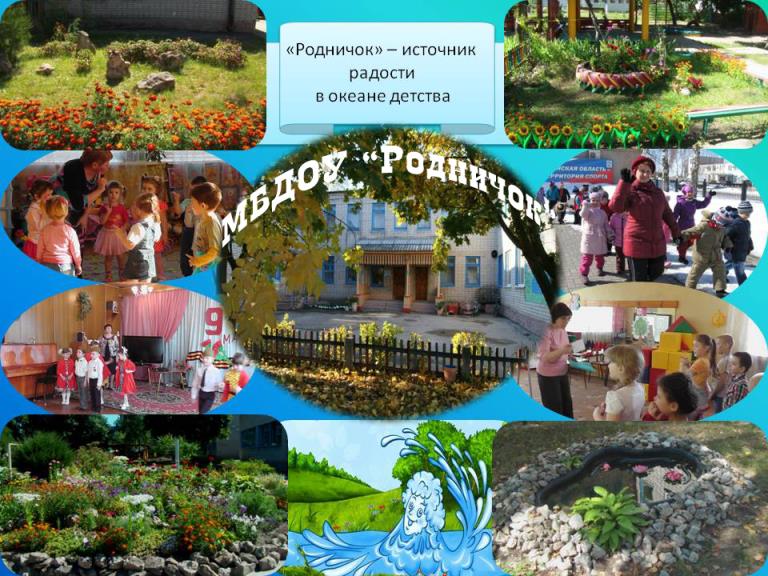 Спасибо за внимание!